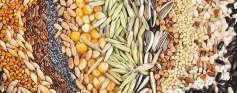 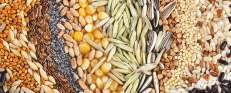 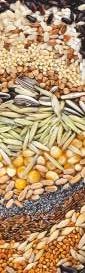 Stored product pests
Practical
Miss. WARAN N. ABDULLAH AGHA
Waran.agha@su.edu.krd
second exam
17/4/2023
Monday
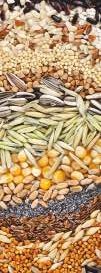 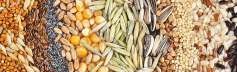 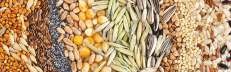 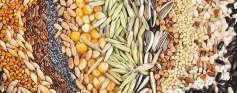 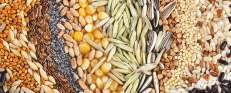 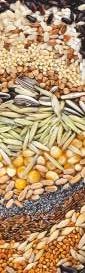 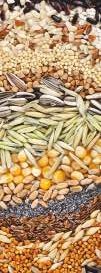 Q1: write 5 difference between Sitophilus  oryzae and Sitophilus  granaries ?
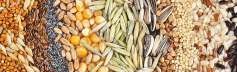 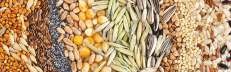 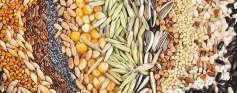 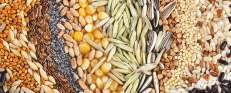 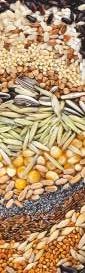 Q2: write natural damage of this species?
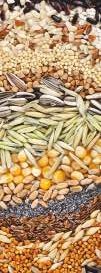 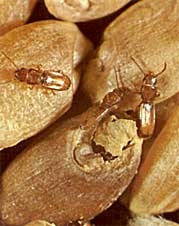 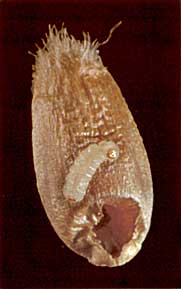 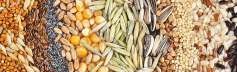 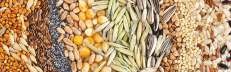 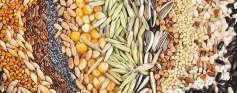 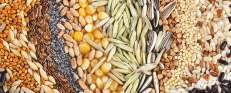 Q3: A: what is this (how can we identify)?
B: write the common name ?
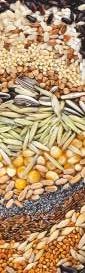 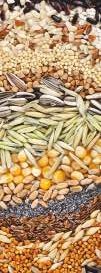 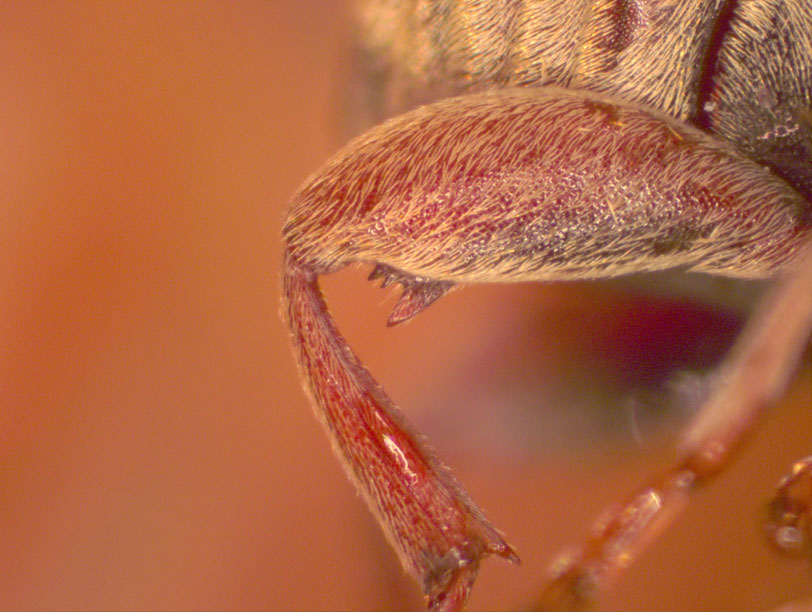 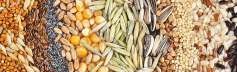 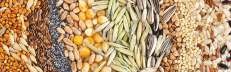 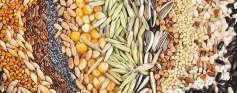 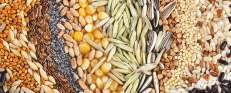 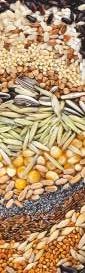 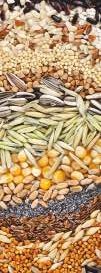 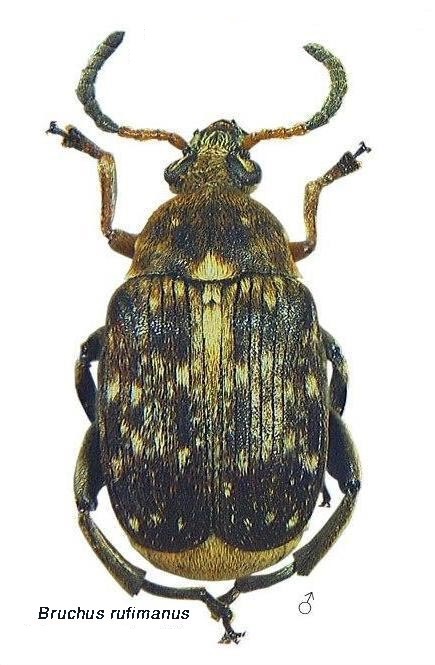 Q4: Identify this insect?
     (scientific name and family)
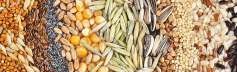 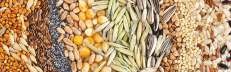 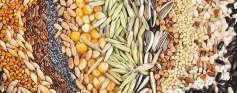 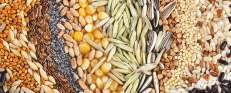 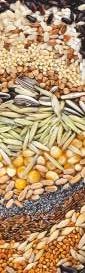 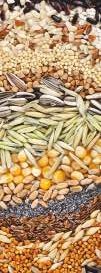 Q5: What is the photo in front of you & what insect is making this?
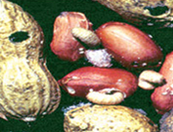 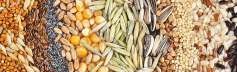 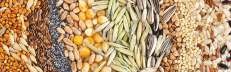 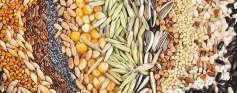 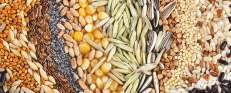 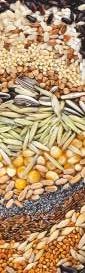 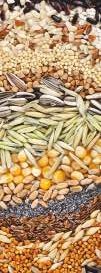 Q6: Compare between adults of Drugstore beetle & Cigarette beetle?
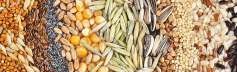 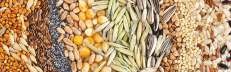 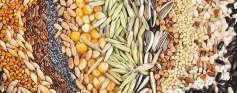 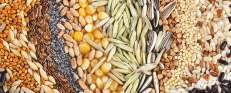 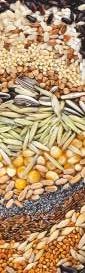 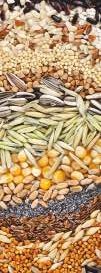 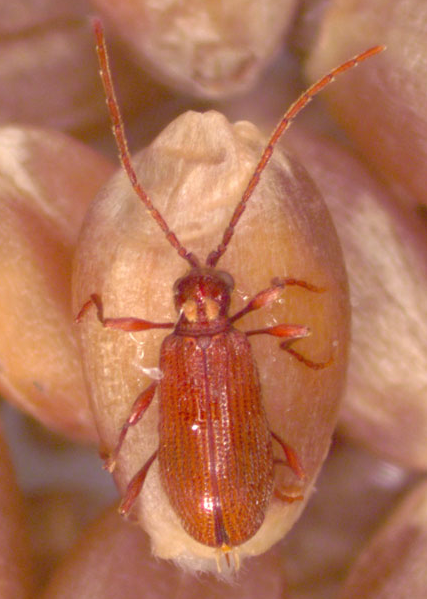 Q7:
 A:Identify this insect?
     (common name and family)

B: ……………………………… giving a spider-like appearance?
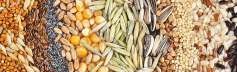 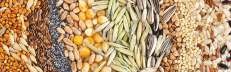 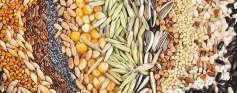 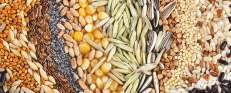 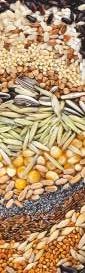 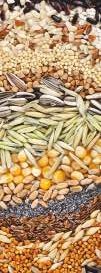 Q8:
1- order……………….. Damage stage is larva.
2- The maize weevil has the characteristic ……………………
3- Callosobruchus maculatus has two……………..
4- Contamination the foods by ………………… & …………….
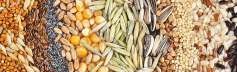 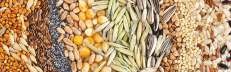 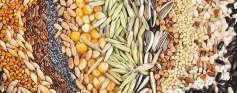 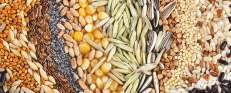 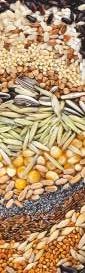 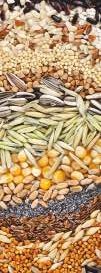 Q9: Identify this insect?
     (scientific name and family)
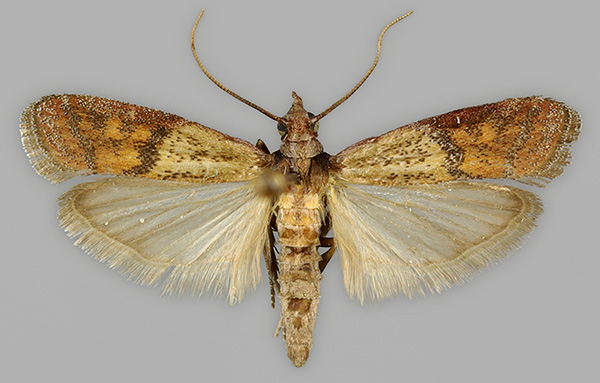 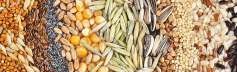 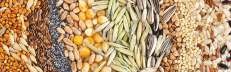 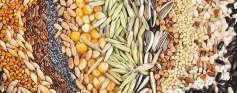 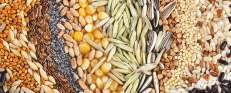 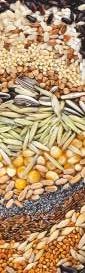 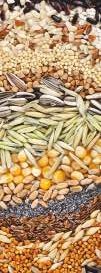 Q10: 
A:describe this larvae?
B: write (common name and family)
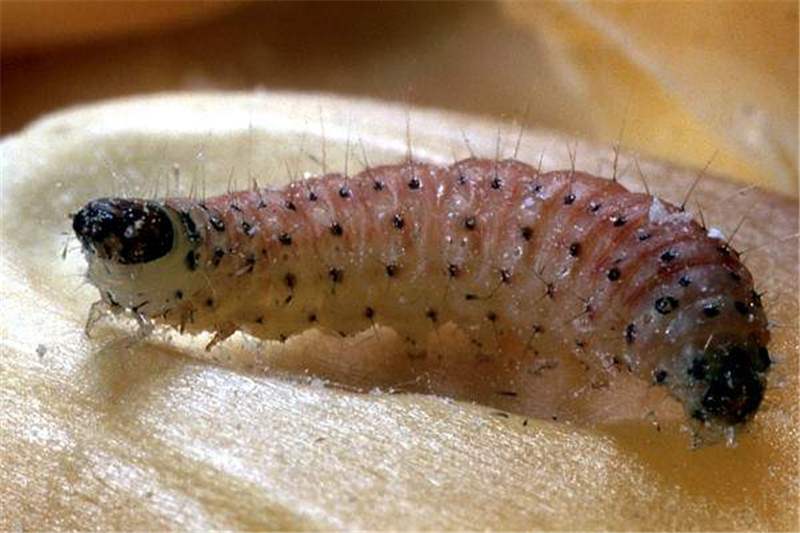 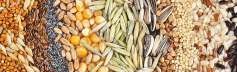 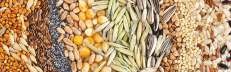